Millennium High SchoolAgenda Calendar
8/31/16
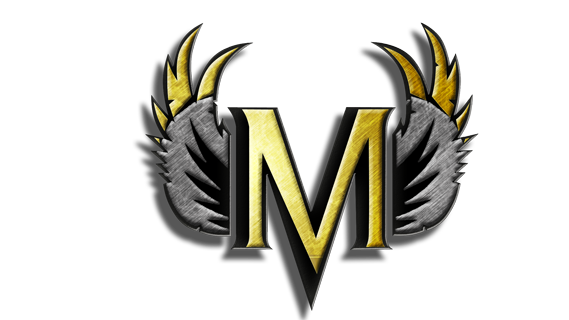 “The tallest oak tree in the forest was once just a little nut that held it’s ground.”
-- Anonymous
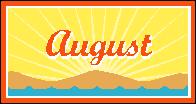 Precondition
Assumptions we make about what must be true before the function is called.
Postcondition
What should be true after the function is called.
Multi line comment
A comment that takes up more than one line. Uses /*.
Single line comment
A comment that takes up one line. Uses //.
Street
A row in Karel’s world. It runs left to right.
Avenue
A column in Karel’s world. It runs up and down.